Protéinurie
+/- Hématurie
+/- Œdèmes
+/-  HTA
Exclure: grosesse, tumeur, HIV, hépatites, AINS
< 300 mg/mmol
↑créat, urée, K+,acidose, hématurie, cylindres…
Rapport
UProtéine/ Ucréatinine
>300 mg/mmol
 (3mg/mg)
Syndrome néphrotique
Glomérulonéphrite
Pb: 
Signes d’insuffisance rénale par diminution filtration glomérulaire :
Hyperkaliémie (acidose métabolique et IRA)
Acidose métabolique
HTA (rétention d’eau et de sodium)
Œdèmes (surtout visage), 3ème secteur, OAP
Perte de protéines ((idem SN mais en moins fort)
Labo 1ère intention
Stix urinaire (protéinurie, hématurie, cétones)
Gazométrie (acidose, BE, HCO3, lactates, Ca++)
FSC/CRP (cause infectieuse)
ASLO +/- frottis rapide si spt (angine à streptocoque)
C3 (infectieux ou perte rénale),C4 (immun), CH50 (global)
AC anti membrane basale (anti-GBM) et ANCA si suspicion GN autre que infectieuse
Protéine, albumine, crase, PTT
Bilan rénal:
Na, K, Ph, Ca, Mg
Urée, créatinine 
Sédiment urinaire: hématurie, cylindre
Pb: 
Réabsorption Na au niveau rénal (natriurèse basse)  Surcharge en sodium
Atteinte perméabilité vasculaire générale (lésions des « tight jonction » endothéliales)  œdèmes
Perte protéines:
↓ Ig et complément  risque d’infections à germes encapsulés
↓ Protéines transporteurs: 
↓Transferrine  anémie
↓ Zn et Cu 
↓ Vit D3 Binding Protéine et ↑Calcium libre  hypocalcémie et ↑PTH
↓TBG  ↓T4
↑CHL, TG
↑Médicaments libres (toxicité)
↑Acide arachidonique libre  ↑ TXA2 et ↓ protéines anti coagulantes (ATIII, protéines C et S); facteurs XI et XII  risque de thromboses (rénale, jambes, pulmonaire)
GN primaires :	
GN membraneuse 
GNFS 
GN Extra-Membraneuse 
GNMP type I ou type II 
GN crescentriques (rapidement progressive)
M. de Goodpasture (anti- collagène IV de la membrane basale glomérulaire) 

GN secondaires :
Immunes: Purpura rhumatoïde HS (IgA), Lupus, vasculites
Causes diverses: Alport (surdité + atteinte de l’œil, SHU, amyloïdose, drépanocytose
Evolution spontanément favorable ?
Réponse au traitement corticoïde?
NON
NON
OUI
OUI
UNE BIOPSIE RÉNALE EST NÉCESSAIRE EN CAS DE PERSISTANCE :
Evolution rapide vers IRA
Après 4 mois d’une élévation de l’urée +/- créatinine +/- protéinurie +/- œdème
Après 6 mois d’un C3 abaissé 
Après 1 an d’une hématurie, protéinurie persistante
Probable GN post infectieuse
GAS
Virus
Parasites
M.Berger (=Néphropathie à IgA 
= Minimal Change GN)
C3 normal
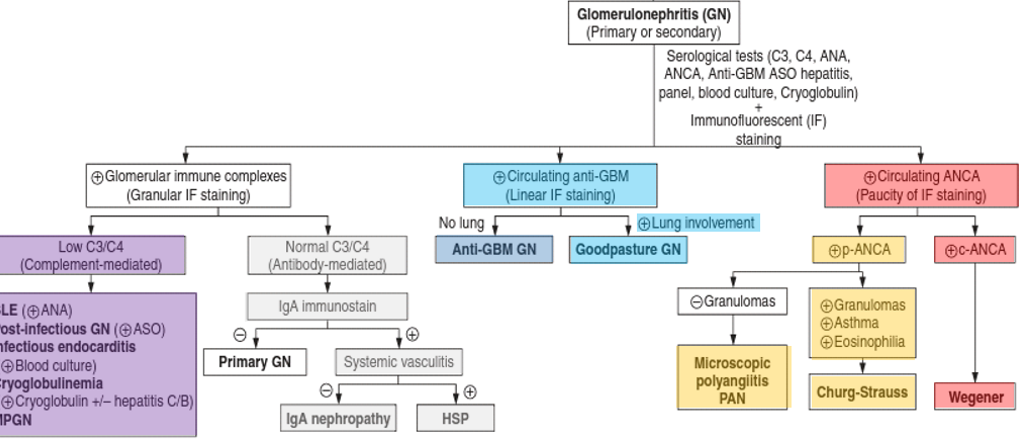 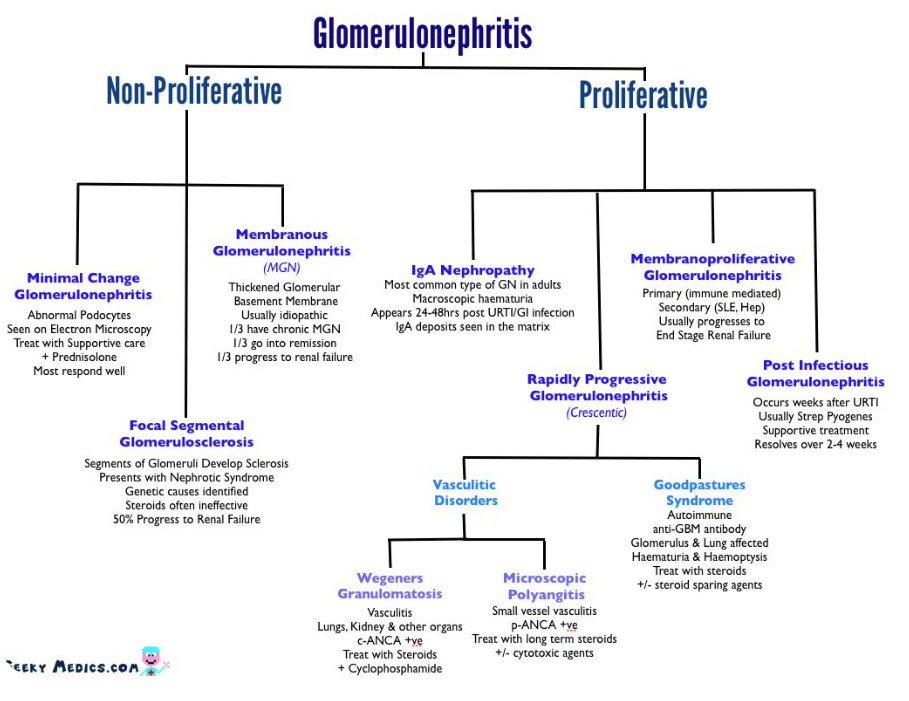